ACCOMPAGNER LES ENTREPRISES VERS la transition
Clément DAMASSE– Responsable Développement Durable et RSE de Bpifrance
22 Septembre 2022
Un acteur singulier dédié à la « Croissance Durable»
Les critères extra-financiers inscrits dans la loi relative à la création de Bpifrance, Loi n° 2012-1559 du 31 Décembre  2012, art. 4: 
« la Banque publique d'investissement prend en compte les enjeux environnementaux, sociaux, d'égalité professionnelle, d'équilibre dans l'aménagement économique des territoires (…) dans ses pratiques ainsi que dans la constitution et la gestion de son portefeuille d'engagements. »   
Charte de Responsabilité Sociétale articulée autour de 4 priorités:


Notre raison d’être: « permettre aux entrepreneurs d’oser grandir pour servir l’avenir »
Nos engagements:
TEE*
Emploi
Entrepreneuriat féminin
Gouvernance
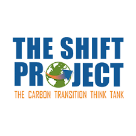 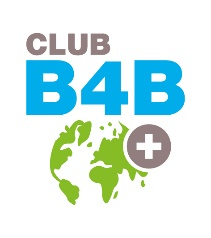 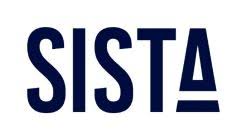 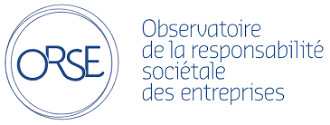 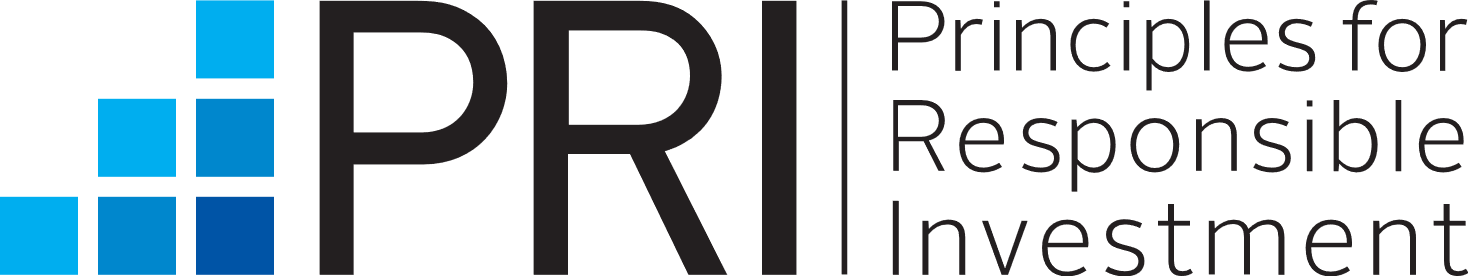 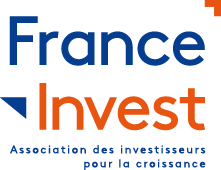 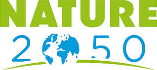 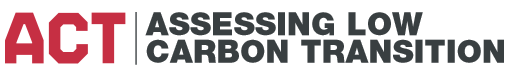 * Transition écologique et énergétique
2
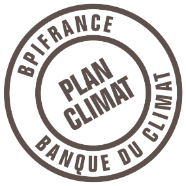 Des Diagnostics pragmatiques, pour identifier ses leviers d’action et entamer sa transition
Les Accélérateurs des Acteurs de la Transition Énergétique et Écologique
Accélérez l’activité de votre entreprise avec un programme adapté à votre filière : Eau, Déchets ou Transition Energétique
De 4 000 € à 6 000 €
Le Diag Eco-Flux
Réalisez un diagnostic individuel pour analyser vos flux d’énergie, d’eau, de matière et déchets et réalisez des économies (en moyenne 48 000 € par site***)
Digital Learning
Formez-vous grâce au parcours digital « Transition Energétique et Ecologique »
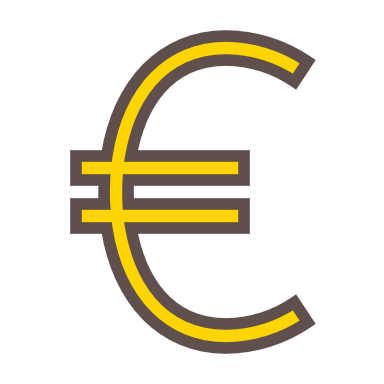 Le Diag Décarbon’Action
Réalisez un bilan Carbone approfondi de votre entreprise pour mettre en place un plan d’actions
Le Diag Perf’Immo
Réalisez un audit énergétique de vos bâtiments pour obtenir un plan d’actions de rénovation conforme aux objectifs du décret tertiaire
VTE Vert
Soyez aidé dans le recrutement d’un jeune talent sur des missions spécialisées sur la transition environnementale
L’Accélérateur Décarbonation
Accélérez votre transition écologique et pérennisez votre développement avec une stratégie bas-carbone et un plan d’actions
16 000 € à 30 000 € **
Gratuit
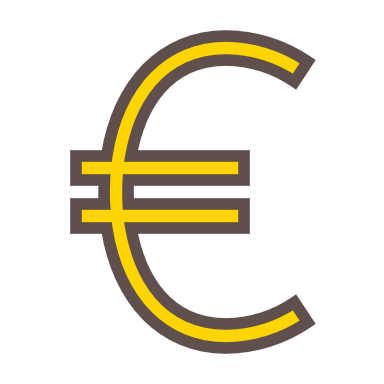 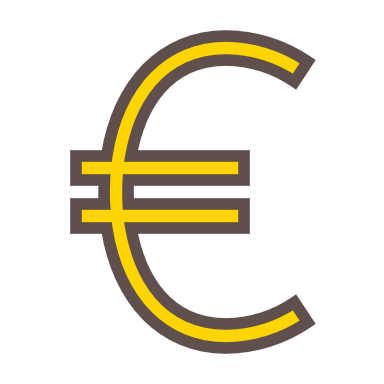 De 3 000 € à 15 000 €
12 000 € subvention
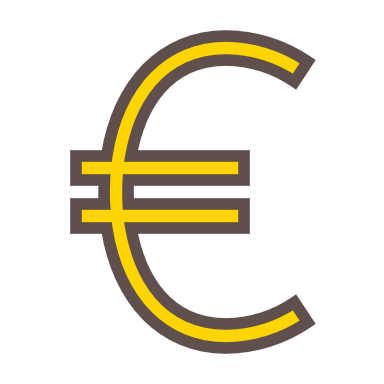 23 000 €
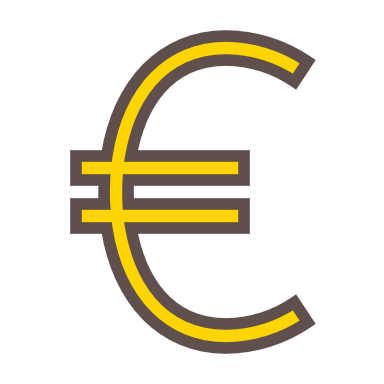 Climatomètre
Mesurez votre impact sur l’environnement grâce au quizz d’auto-évaluation
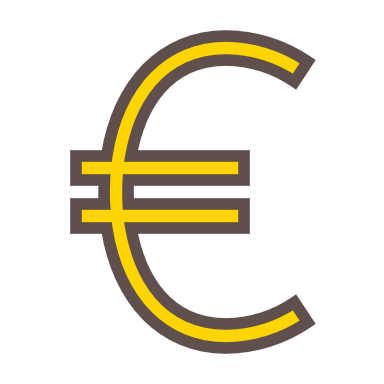 Gratuit
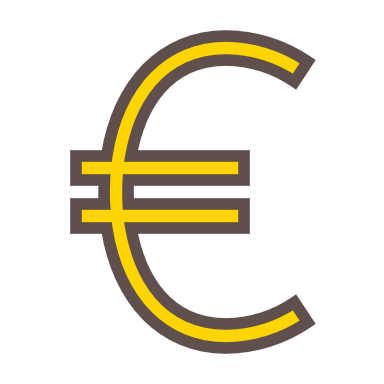 12 JH sur 6 à 8 mois
2 000 € à 3 000 €
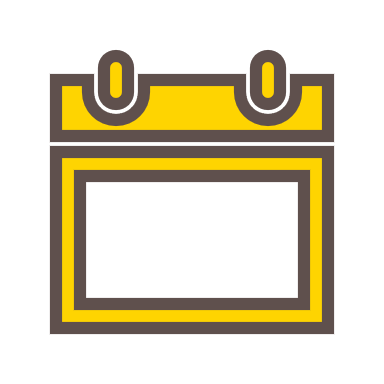 18 mois
10 minutes à 20 heures
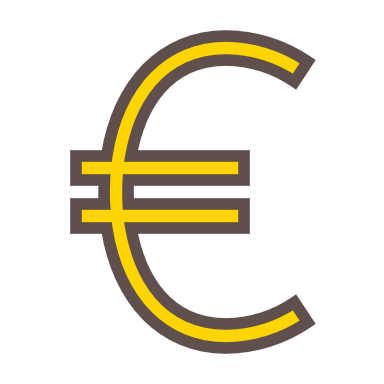 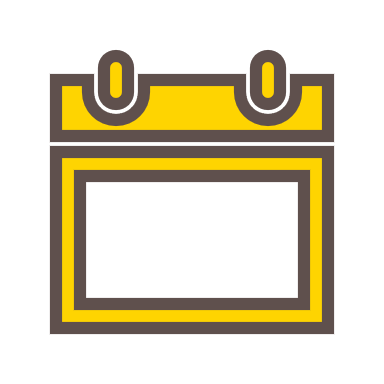 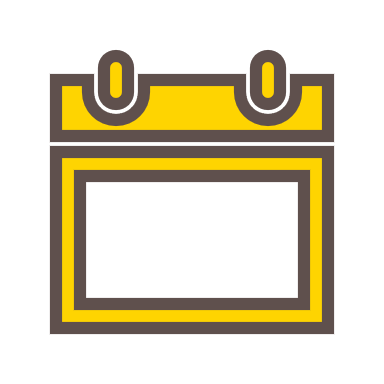 4 à 26 JH sur 3 à 6 mois
1 an minimum
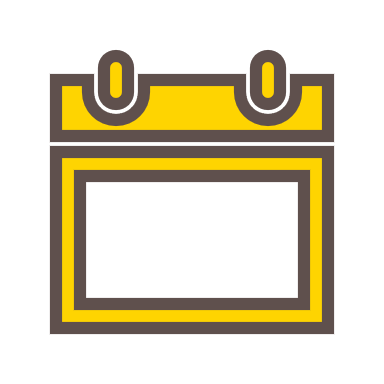 24 mois
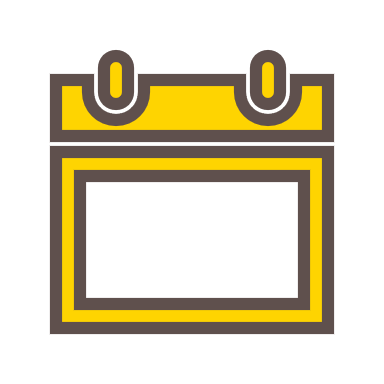 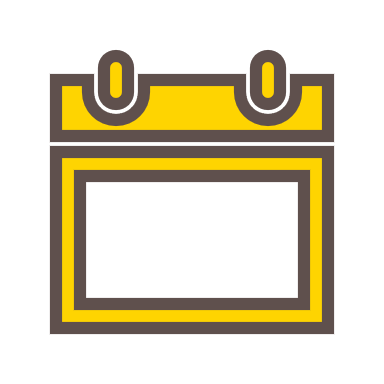 15 minutes
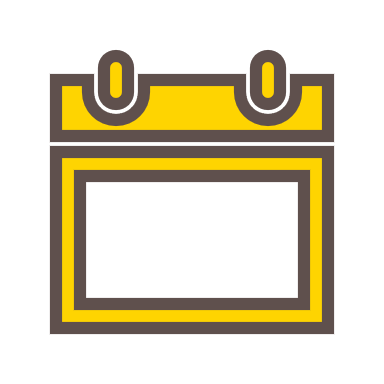 6 à 10 JH sur 15 mois
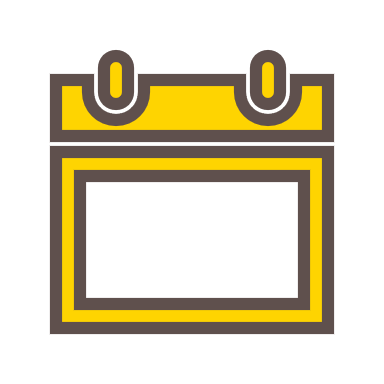 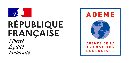 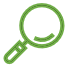 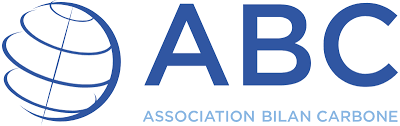 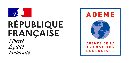 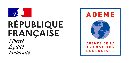 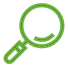 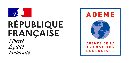 Accélération
L’outil le plus accompli pour permettre à votre entreprise de passer un cap et s’inscrire dans une logique de développement   écologique profonde.
.
CON
SEIL
PLATE
FORME
ACCELERATEUR
DIAG
ACCELERATEUR
DIAG
AUTO
DIAG
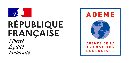 DIAG
Renforcement
Découverte
Un accompagnement précis, permettant de vous développer, liant tutorat, conseil et  dialogue entre             dirigeants.
Initiation
Mesurez vos besoins en accompagnement pour vous inscrire dans la transition écologique    et sociale.
Une première approche et des solutions aux enjeux de la transition sociale et écologique.
JH = jours homme
* limité à 2 modules de conseil selon la taille de l’entreprise 
** selon la taille de l’entreprise
*** étude réalisée sur un panel d’établissement
3
Ressources
Page Développement Durable et RSE: https://www.bpifrance.fr/Qui-sommes-nous/Developpement-Durable-RSE/Accueil
Accompagnement: https://www.bpifrance.fr/nos-solutions/accompagnement
Bpifrance Université: https://www.bpifrance-universite.fr/
Impactomètre: https://mon-impactometre.bpifrance.fr/#/home
Le Lab: https://lelab.bpifrance.fr/thematiques/rse 
Plan Climat: https://www.bpifrance.fr/A-la-une/Actualites/Plan-Climat-Bpifrance-et-la-Banque-des-Territoires-lancent-un-plan-de-40-Md-50528
4